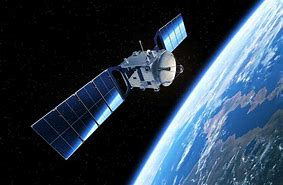 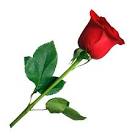 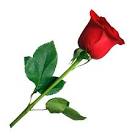 WELCOME
TEACHER’S  IDENTITY
NAME:SHAMSUDDIN
ASST.  TEACHER.
VEDURIA SERAJIA FAZIL MADRASAH.
LALMOHAN,BHOLA.
Let’s enjoy the video
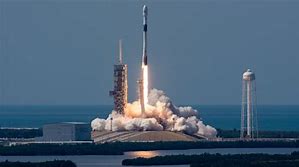 LESSON DECLARATION
Today we will learn about
‘BANGABANDHU SATELLITE’
At the end of the lesson students will be able to:
.Describe the pictures.
.Narrate the satellite.
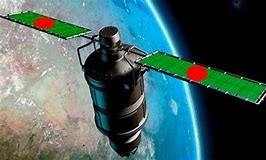 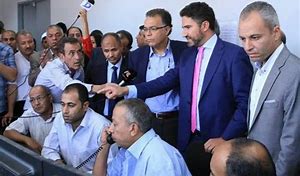 How does it operate?
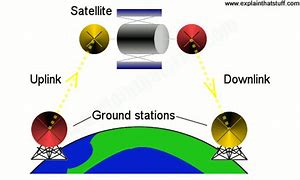 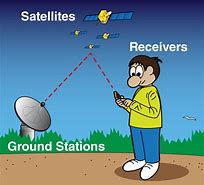 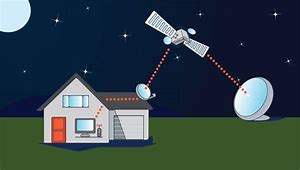 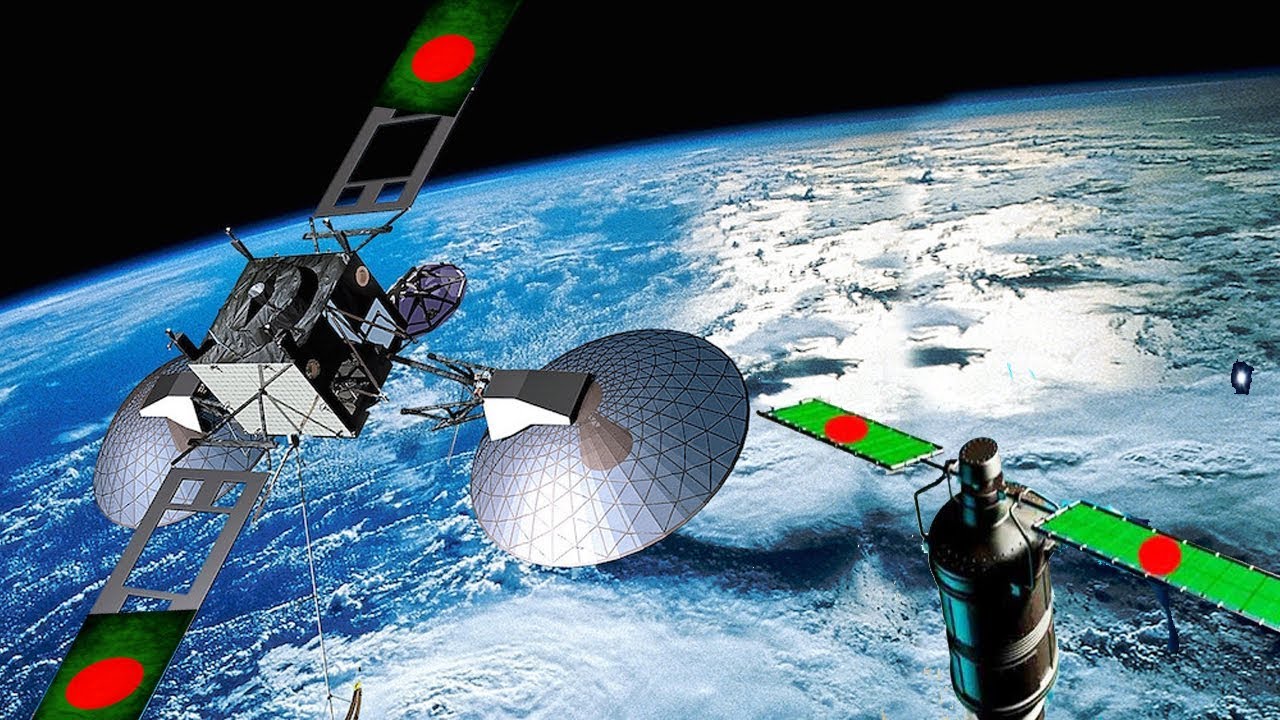 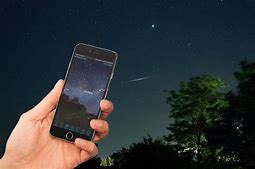 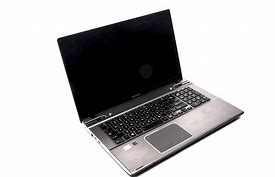 Homework
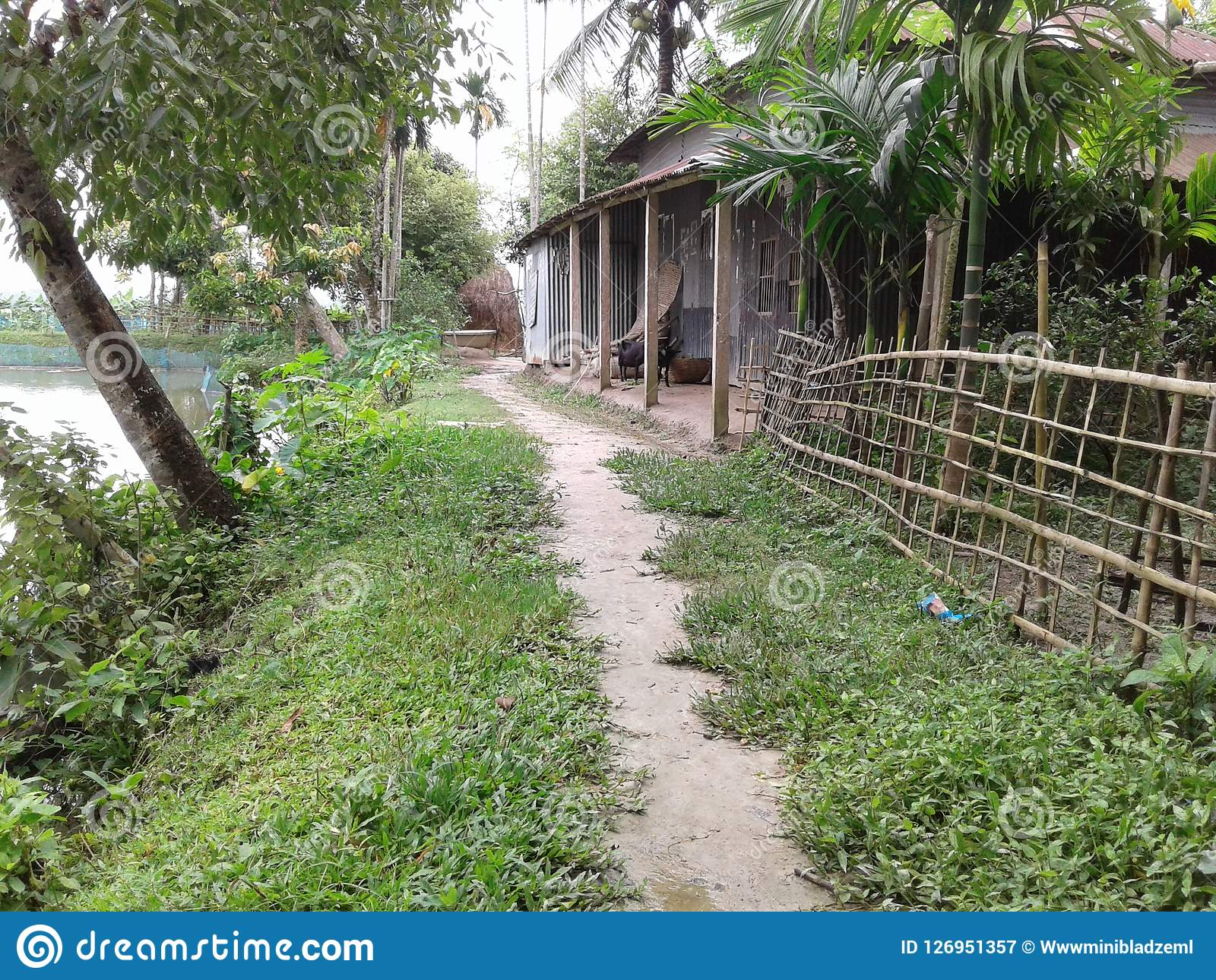 Wrirte a composition on “Bangabandhu Satellite”
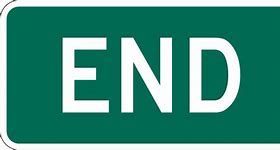